Pneumoconiosis
Dr Nikhil Bansal
J.N.M.C.,Wardha
Occupational         Diseases And CLASSIFICATION
Definition
Occupational diseases are defined as diseases arising out of or in the course of employment.
Classification of Occupational Diseases
(1)Diseases due to physical agents:-
     (a)Heat              Heat hyperpyrexia, heat exhaustion,    
                                heat syncope, heat cramps, burn and   
                                local effects such as prickly heat.
     (b)Cold              Trench foot, frost bite, chilblains
     (c)Light              Occupational cataract, miner’s nystagmus
     (d)Noise            Occupational deafness
     (e)Radiation      Cancer, leukaemia, aplastic anaemia,
                                 pancytopinea
     (f)Mechanical   Injuries, accidents
         factors  
     (g)Electricity     Burns
(2)Disease due to chemical agent:-
     (a)Gases:-CO2, CO, HCN, CS2,NH3,N2,H2s,HCL,SO2 these       cause gas poisoning.
      (b)Dusts(pneumoconiosis):-
            (1)Inorganic dusts:-
                    (a)Coal dust                        Anthracosis
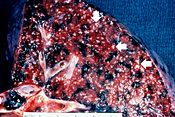 (b)Silica         Silicosis
(c)Asbestos       Asbestosis, Lung cancer
Lung Cancer
(d)Iron         Siderosis
(2)Organic (vegetables) Dusts:-
(a)Cane fibers                    Bagassosis
(b)Cotton Dust                   Byssinosis
(c)Tobacco                          Tobacossis
(d)Hay or grain dust          Farmer’s lung
(3)Metals and their compounds
      Toxic hazards from lead, mercury, cadmium,    manganese, beryllium, arsenic, chromium etc.
 (4)Chemicals:- Acids, alkalies, pesticides
 (5)Solvents:- Carbon bisulphide, benzene, trichloroetylene, chloroform, etc.
(3)Diseases due to biological agents:-
Brucellosis, leptospirosis, anthrax, actinomycosis,     hydatidosis, psittacosis, tetanus, encephalitis, fungal infection, etc.
(4)Occupational cancers:-
Cancer of skin, lungs, bladder
(5)Occupational dermatosis:-
Dermatitis, eczema
(6)Disease of psychological origin
Industrial neurosis, hypertension, peptic ulcer, etc
Pneumoconiosis
Introduction
Dust within the size range of 0.5 to 3 micron, is a health hazard producing, after a variable period of exposure.
This disease may gradually cripple a man by reducing his working capacity due to lung fibrosis and other complication.
Hazardous effects of dusts on the lung depends on following factors:-
(a)Chemical composition
(b)Fineness
(c)Concentration of dust in air
(d)Period of exposure
(e)Health status of the person exposed
Therefore, the threshold limit values for different dusts are different.
Important Notes:-
In addition to the toxic effect of the dust on the lung tissues, the super-imposition of infections like tuberculosis may also influence the pattern of pneumoconiosis.
The important disease are silicosis, anthracosis, byssinosis, bagassosis, asbestosis and farmer’s lung.
As no cure for the pneumoconiosis is known, it is essential to prevent these diseases for arising.
Etiology
The bulk of the cases occurs in colliers working at the coal face, and to the less extent among other underground workers.
That the disease is also found in surface workers on the screens and in the coal trimmers at the docks strongly suggests that the causative agent is the coal not the dust.
Classical silicosis occurs in only t5he small percentage of coal miners who are exposed to silica dust in occupations of ripping, brushing, driving a hard heading and driving a cross measure drift, but both coal pneumoconiosis and silicoosis are often indistinguishably combined.
The highest incidence of the disease is found in the mining of high rank coal or anthracite; it is less common in medium rank or steam coal mines, and least common in low rank or bituminous  coal mines.
Pathology
Throughout the lungs coal dust collects in foci around the small bronchioles and their accompanying arteries, and diffuse network of reticulin fibers is laid down around this foci.
In certain cases the air spaces around the coal foci become dilated, an appearance described as focal  emphysema , these emphysematous spaces may enlarge and become confluent.
In other cases progressive coalescent collagenous fibrosis occurs, leading to the formation of nodules and latter to massive fibrosis.
This fibrosis may be due to sporadic factor such as silica, with possibly a complicating tuberculosis infection.
Symptoms
Dyspnoea and cough productive of coal black sputum are the most prominent, the chest become emphysematous and there may be clubbing of the fingures.
Intense dyspnoea leads to death from respiratory or right heart failure.
Treatment
The treatment is entirely symptomatic.
Simple pneumoconiosis are usually not seriously disabled but pneumoconiosis with progressive massive fibrosis may be serious.
Simple pneumoconiosis does not progress in the absence of further exposure to the coal dust , whereas pneumoconiosis with progressive massive fibrosis nearly is always progressive whether or not dust exposure ceases.
Measures directed towards dust supression are wet cutting, wet drilling, water infusion of the coal face and hand spraying of the coal  face before the coal is pulled down.
Adequate ventilation is, of course, essential in reducing dust concentration.
Berylliosis
Definition
Berylliosis is lung inflammation caused by inhaling dust or fumes that contain the metallic element beryllium. Found in rocks, coal, soil, and volcanic dust, beryllium is used in the aerospace industry and in many types of manufacturing. Berylliosis occurs in both acute and chronic forms. In some cases, appearance of the disease may be delayed as much as 20 years after exposure to beryllium.
Description
In the 1930s, scientists discovered that beryllium could make fluorescent light bulbs last longer. During the following decade, the hard, grayish metal was identified as the cause of a potentially debilitating, sometimes deadly disease characterized by shortness of breath and inflammation, swelling, and scarring of the lungs.
The manufacture of fluorescent light bulbs is no longer a source of beryllium exposure, but serious health hazards are associated with any work environment or process in which beryllium fumes or particles become airborne. Working with pure beryllium, beryllium compounds (e.g. beryllium oxide), or beryllium alloys causes occupational exposure. So do jobs involving:-
Electronics 
Fiber optics 
Manufacturing ceramics, bicycle frames, golf clubs, mirrors, and microwave ovens 
Mining 
Nuclear weapons and reactors 
Reclaiming scrap metal 
Space and atomic engineering. 
Dental and laboratory technology.
Beryllium dust and fumes are classified as toxic air pollutants by the Environmental Protection Agency (EPA). It is estimated that 2-6% of workers exposed to these contaminants eventually develop berylliosis
Causes & symptoms
Coughing, shortness of breath, and weight loss that begin abruptly can be a symptom of acute berylliosis. This condition is caused by beryllium air pollution that inflames the lungs making them rigid; it can affect the eyes and skin as well. People who have acute berylliosis are usually very ill. Most recover, but some die of the disease.
Chronic berylliosis is an allergic reaction to long-term exposure to even low levels of beryllium dust or fumes. A systemic disease that causes formation of abnormal lung tissue and enlargement of the lymph nodes, chronic berylliosis also may affect other parts of the body. The symptoms of chronic berylliosis are largely the same as those seen in acute berylliosis, but they develop more slowly.
Diagnosis
Berylliosis is initially suspected if a patient with symptoms of the disease has a history of beryllium exposure. A chest x ray shows characteristic changes in the lungs. However, since these changes can resemble those caused by other lung diseases, further testing may be necessary.
The beryllium lymphocyte proliferation test (BeLPT), a blood test that can detect beryllium sensitivity (i.e. an allergic reaction to beryllium), is used to screen individuals at risk of developing berylliosis. When screening results reveal a high level of sensitivity, BeLPT is performed on cells washed from the lungs. This test is now considered the most definitive diagnostic test for berylliosis.
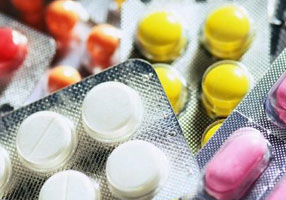 Treatment
Individuals with beryllium sensitivity or early-stage berylliosis should be transferred from tasks that involve beryllium exposure and regularly examined to determine whether the disease has progressed
Acute berylliosis is a serious disease that occasionally may be fatal. Ventilators can help patients with acute berylliosis breathe. Prompt corticosteroid therapy is required to lessen lung inflammation.
Chronic beryllium disease is incurable. Corticosteroid therapy is often prescribed, but it is not certain that steroids can alter the progression of the disease, and they have no effect on scarring of lung tissue. Cleansing the lungs of beryllium is a slow process, so long-term therapy may be required. Chelation therapy is currently under investigation as a treatment for the disease.
Prognosis
Most patients with acute berylliosis recover fully 7-10 days after treatment begins, and the disease usually causes no after effects.
Patients whose lungs are severely damaged by chronic berylliosis may experience fatal heart failure because of the strain placed on the heart
Prevention
Eliminating exposure to beryllium is the surest way to prevent berylliosis. Screening workers who are exposed to beryllium fumes or dust or who develop an allergic reaction to these substances is an effective way to control symptoms and prevent disease progression